Цикл семинаров «Дошкольное детство: идеология и практика»для базовых площадок по апробации механизма введения ФГОС ДОГОАУ ЯО «Институт развития образования», 2015 г.
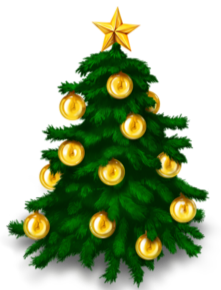 Идея: от отдельных действий к деятельности и взаимодействию
Встреча 1.Знакомство5 февраля 2015 г.
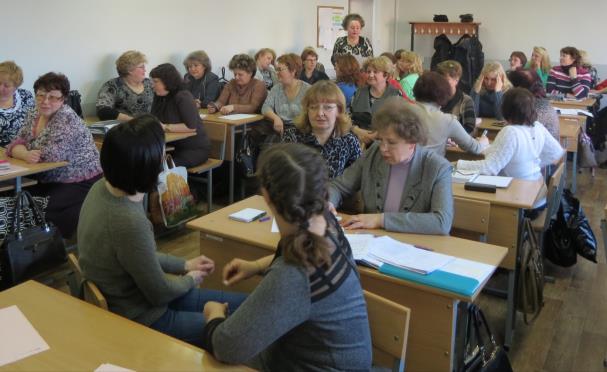 Вопросы дня:    Чего от нас хотят? 
                         Чего мы хотим?
Встреча 2.«ООП ДО: от программы к деятельности»29 апреля 2015 г.
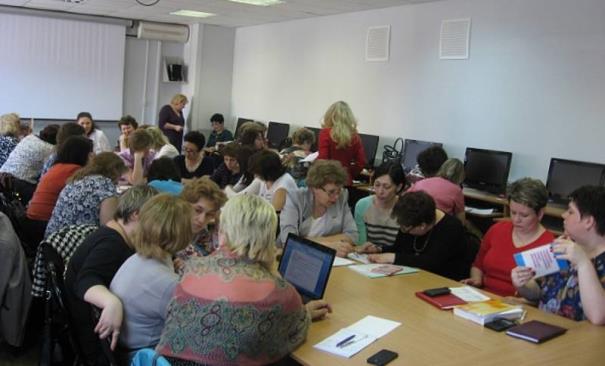 Вопросы дня:    Куда мы идем? 
                        Где мы хотим оказаться?
Встреча 3.«Педагог ДОО: от исполнительской к субъектной позиции в деятельности по реализации ФГОС ДО»4 июня 2015 г.
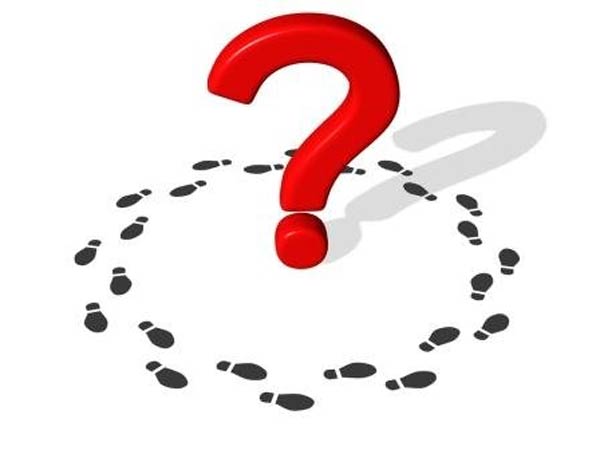 Вопрос дня:   Кто реализует ФГОС ДО?
Встреча 4.«ООП ДО: от проектирования к оценке качества образовательных программ»1 октября 2015 г.
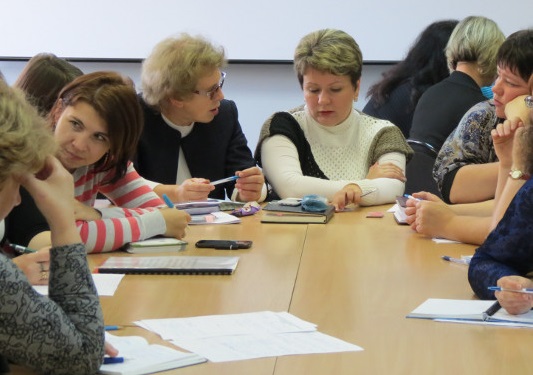 Вопрос дня:    А судьи кто?
Встреча 5.«Реализация ФГОС ДО: оценка изменений в системе деятельности «базовых» ДОО»16 декабря 2015 г.
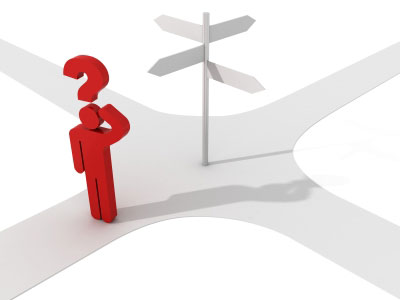 Вопросы дня:     Где мы сейчас? 
                             Куда двигаться дальше?
2016 г.: 
от «мероприятий» к совместной деятельности
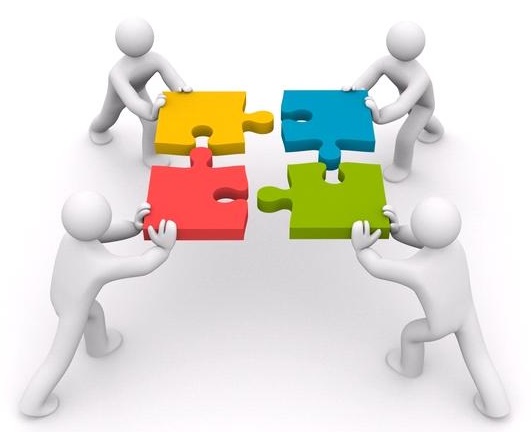